Introverts and Extroverts
What makes you YOU?
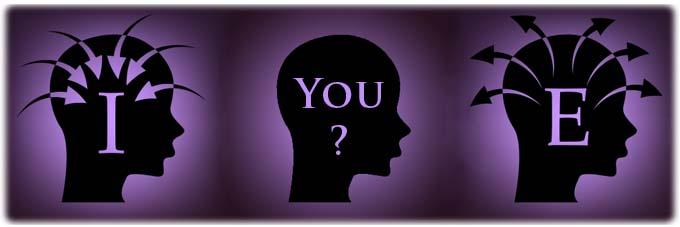 What is an Extrovert?
Re-energize around others
Create social situations
Are uncomfortable in solitude
Prefer working in large groups
Many friends and acquaintances
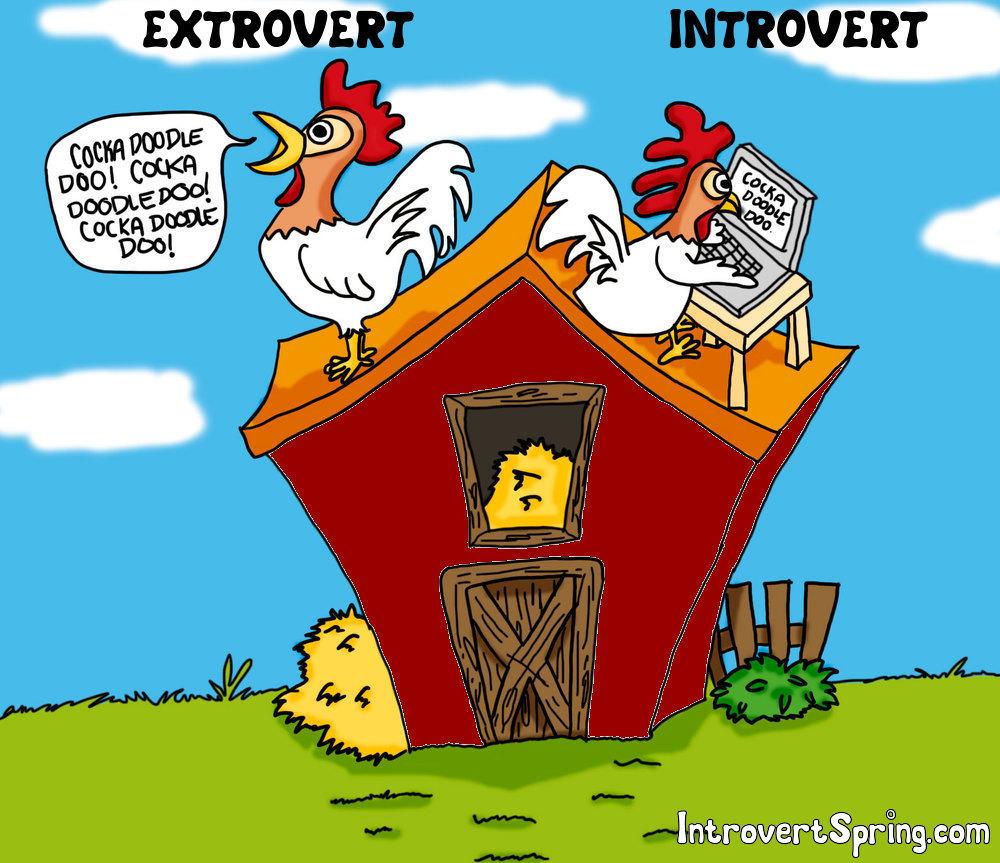 What is an introvert?
Re-energize in solitude
Prefer social situations with low stimulation
Easily exhausted/overwhelmed in large groups
Most comfortable with a few close friends
Reserved and reflective
[Speaker Notes: Add in difference between Hannah and Ruma to make point that not all introverts = same.]
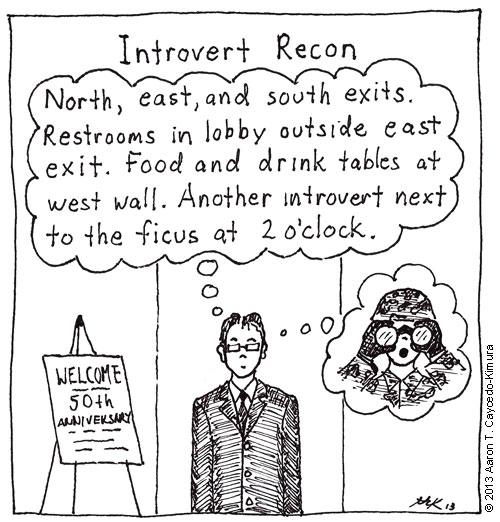 What is an Ambivert?
An ambivert is someone who is not very extroverted or introverted; they fall in between

With Myers-Briggs letters, ambiverts have either an I or an E (introvert or extrovert), but their scores for that category are very low (1-10)

They can re~energize alone, around people, or both

Enjoy stimulating environments like extroverts, but often need to recharge like introverts
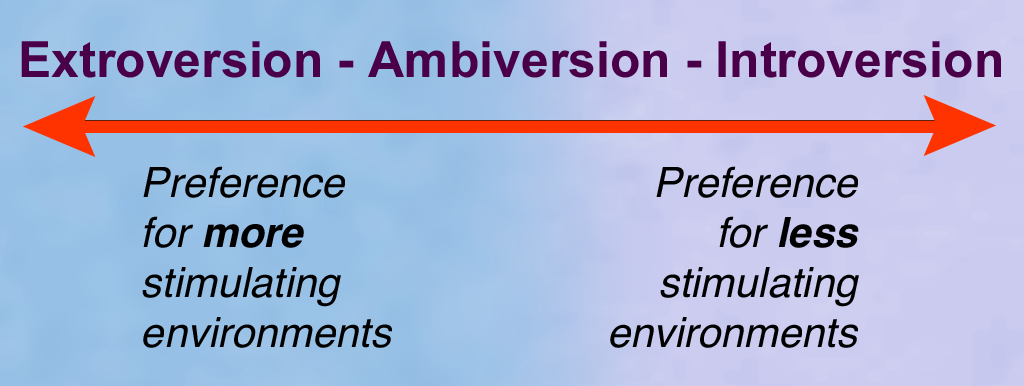 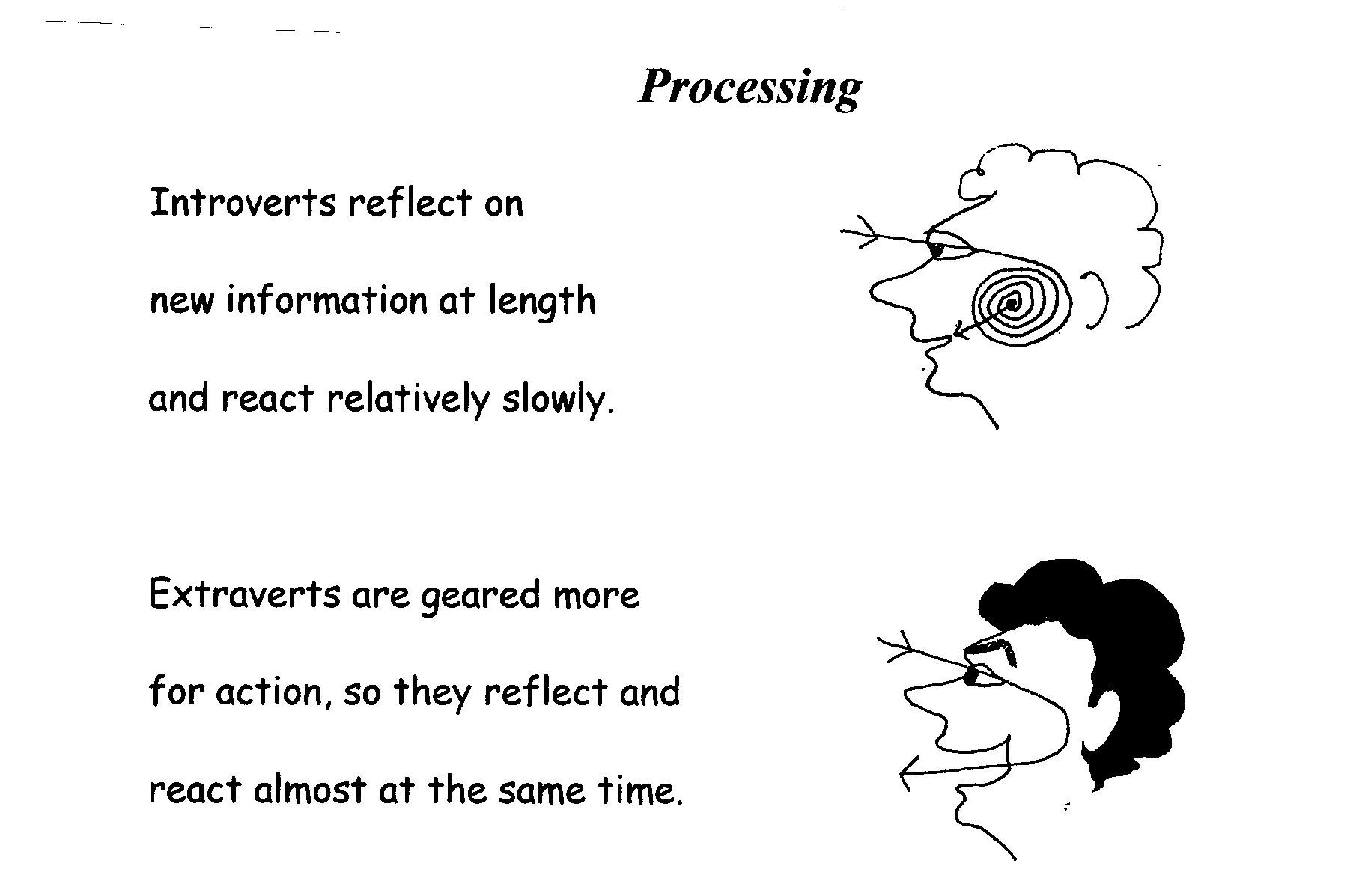 Extrovert Stereotypes
Talk too much
Never want to be alone
Aren’t as creative as introverts
Love socializing all the time
Get along with all kinds of people
“Social butterflies”
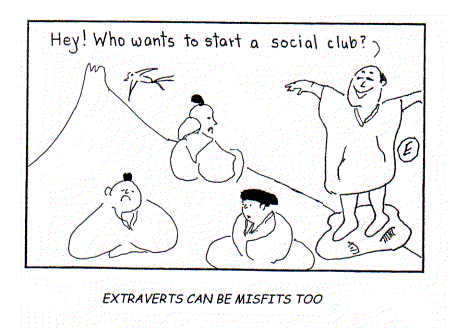 Introvert Stereotypes
Anti-social 
Never speak
Are shy
Don’t like being around people
Don’t make good leaders
Have negative personalities
Don’t make good public speakers
Always want to be alone
Don’t know how to have fun
They aren’t funny
[Speaker Notes: What is next?-Ruma]
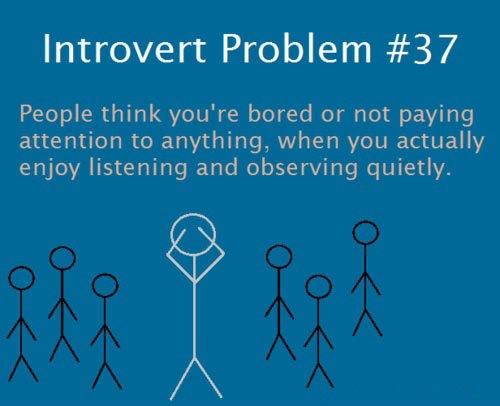 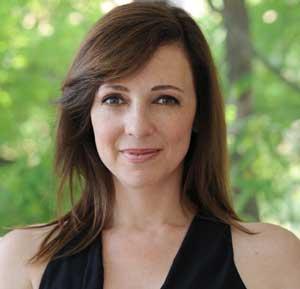 Quiet 
By Susan Cain
“Everyone shines given the right lighting. For some it’s a Broadway spotlight, for others it’s a lamplit desk.” 

“There’s zero correlation between being the best talker and having the best ideas.”

“Solitude matters, and for some people it is the air that they breathe.”

The “Extrovert Ideal” - “the omnipresent belief that the ideal self is gregarious, alpha and comfortable in the spotlight.”
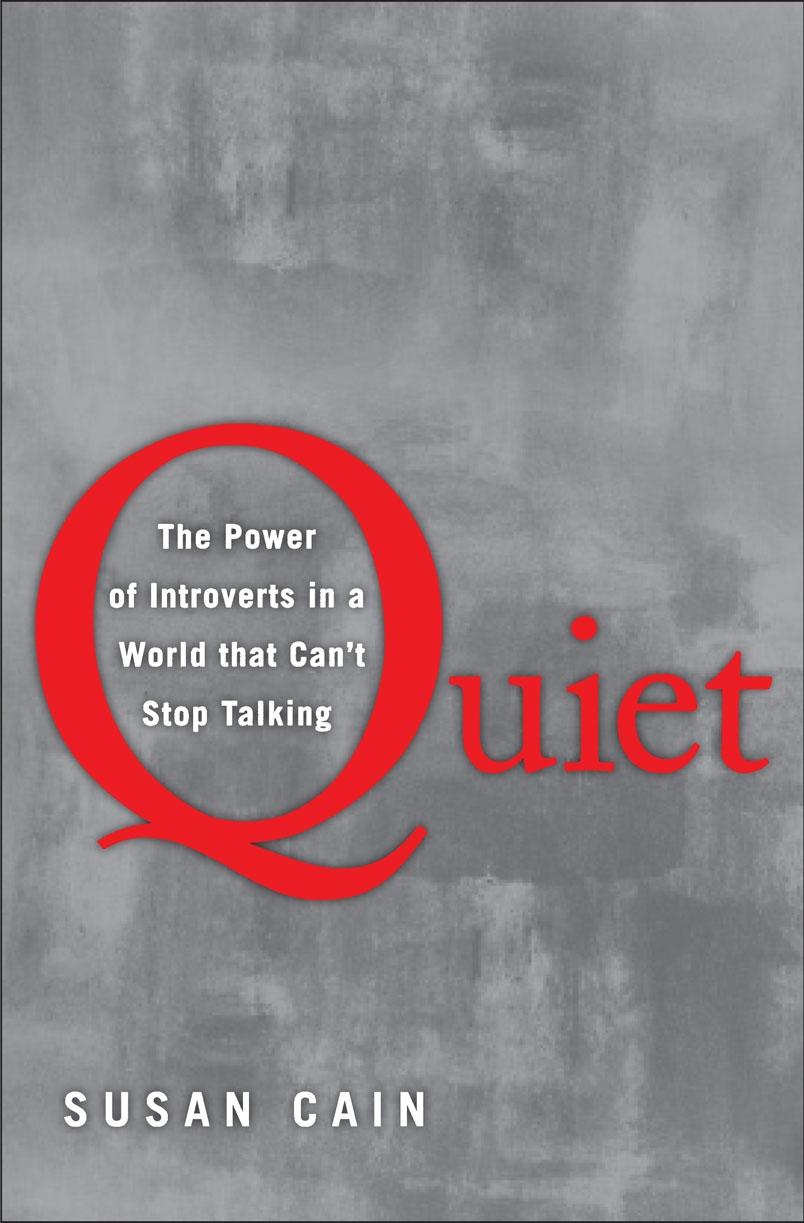 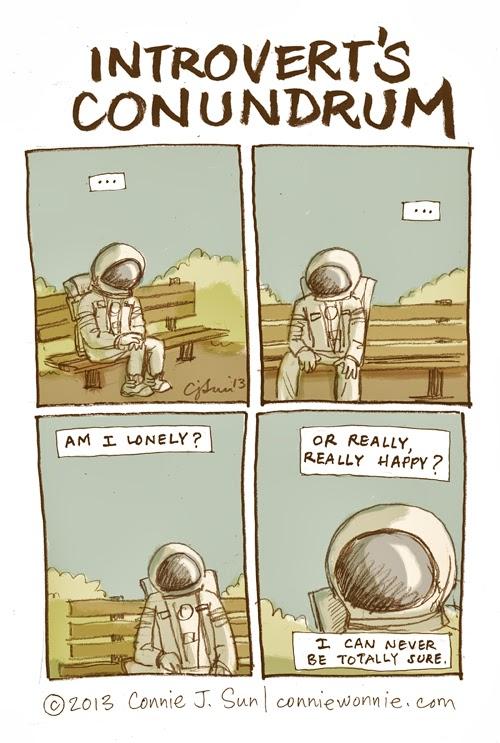 Famous Introverts
Gandhi
Moses (from the Bible)
Hillary Clinton
Bill Gates
Mother Teresa
Mr. Chesbro :)
JK Rowling
Abraham Lincoln
Rosa Parks
Audrey Hepburn
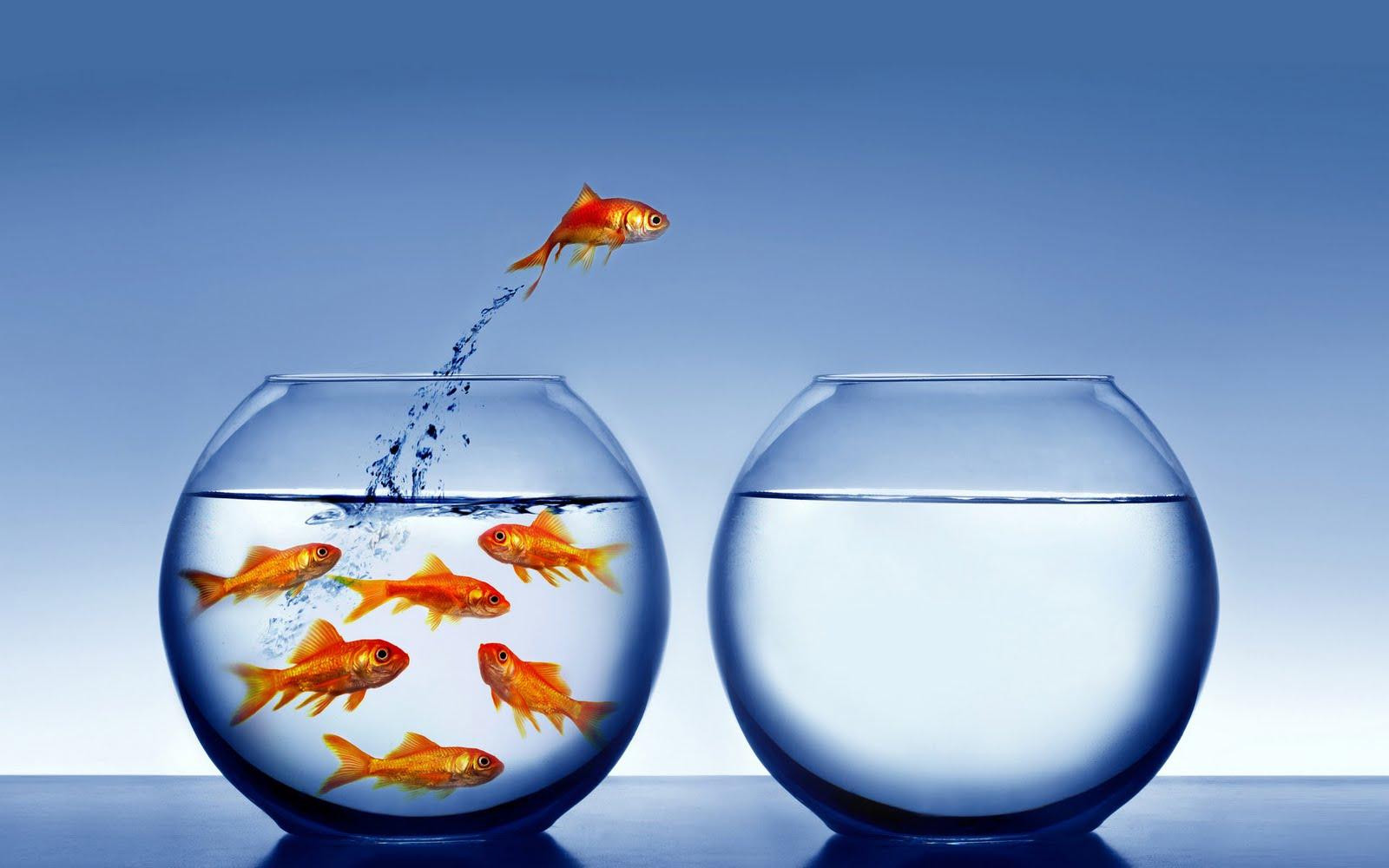 Famous Extroverts
Bill Clinton
Steve Jobs
Marie Antoinette
Muhammad Ali
Winston Churchill
George W. Bush
Chris Christie
Mr. Delgado :)
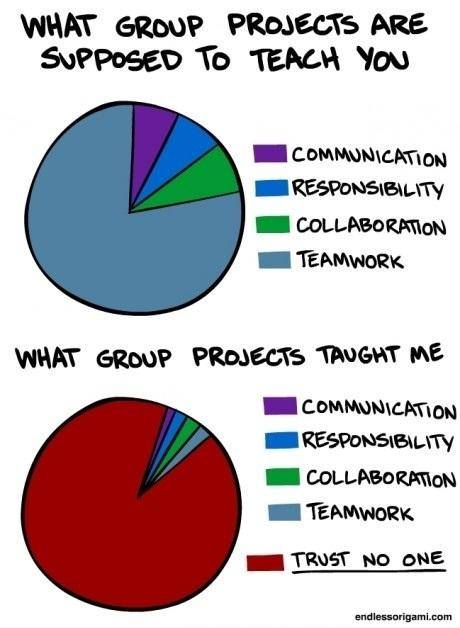 What If...
All the scissors in the world were made for lefties?

The majority of the population is right-handed. So it wouldn’t make sense for the scissors to be made for the minority, right?

Well, about ½ to ⅔ of the population is introverted… yet our society is centered around extroversion! We want to ask you… Why?
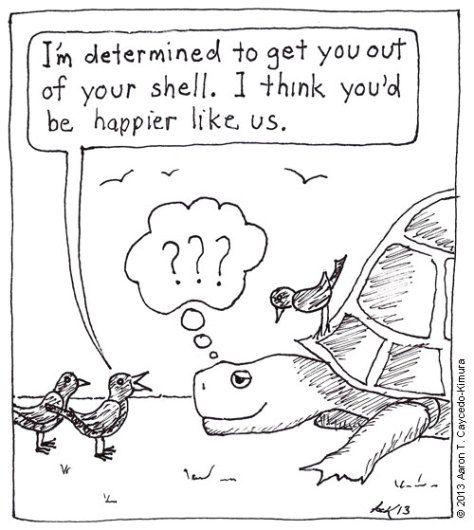 So What Can You Do?
Students have different learning styles; introverted students prefer a lot of individual work while extroverted students prefer a lot of group work. Remember:
-One size doesn’t fit all! 
-Students aren’t the only people who are affected by the “Extrovert Ideal.” Look around any office or other workplace for evidence of this!
-In the workplace, introverts tend to be better at coming up with creative, well-thought-out ideas, while extroverts tend to be better at carrying out these ideas.
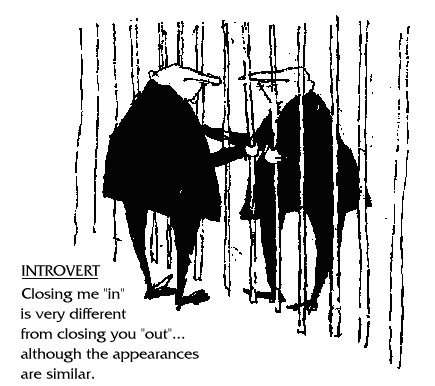 For the Introverts we say...Thank You :)
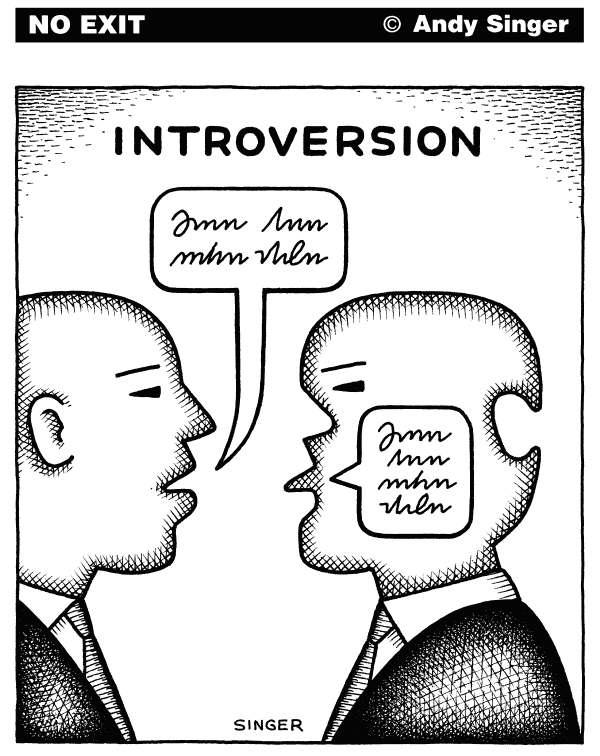 Thank You!!!
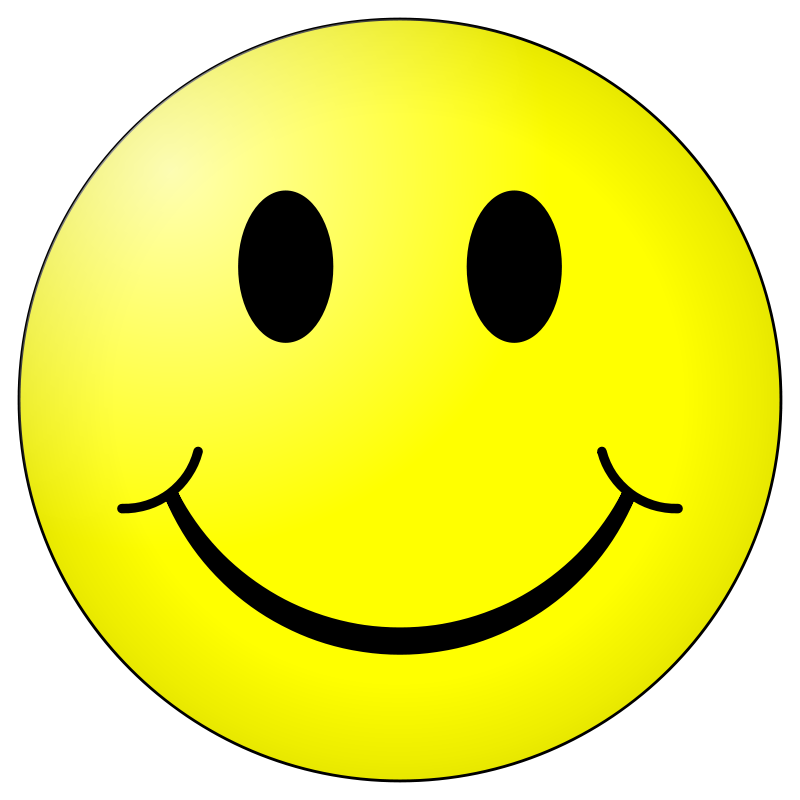